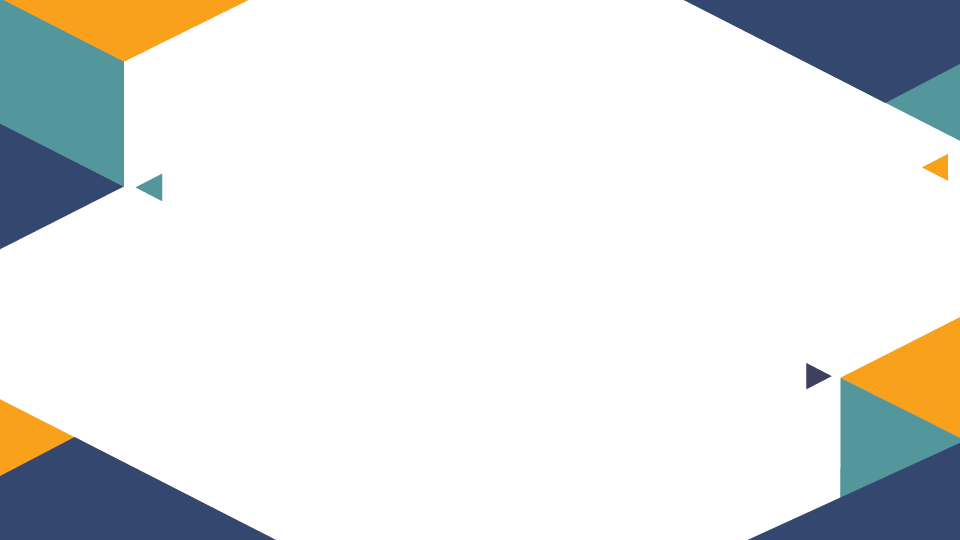 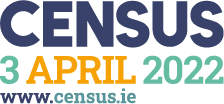 Census 2022
Census Post-Primary Geography Resources
[Speaker Notes: Teacher Notes:
Census of Population fact sheet has information about the Irish Census. See Teacher’s Resource handout.

Census of Population
Central Statistics Office (CSO) conducts the Census of Population every five years. The last census was conducted in 24 April 2016. The next census will be conducted on 3rd  April 2022.

Census 2016
A census takes place in Ireland every five years. It counts all the people and households in the country. Each census gives a clear picture of the social and living conditions of the people. The census, therefore, provides vital information for planning Ireland’s future.
Census 2022 will take place on Sunday, 3rd April 2022. This census is compulsory. Under Section 26 of The Statistics Act, 1993 any person who fails or refuses to provide this information or who knowingly provides false information may be fined up to €25,000.
The confidentiality of each household’s census return is legally guaranteed by The Statistics Act, 1993 and information may only be used for statistical purposes. 

Population of Ireland 
1841	6,528,799
1951	2,960,593
2011	4,588,252
2016                4,761,865]
Introduction for teachers
What is the census?

The census is a survey of everyone in Ireland. 
The information collected in the census  is used to help make decisions about how services such as education, transport, and healthcare are planned in the future.

Who runs it?

It’s run by the Central Statistics Office (CSO) every 5 years. The CSO is Ireland’s largest independent producer of official statistics.
Why should I teach my students about the census?

The census helps us understand what our society needs now and what it’s likely to need in the future. By understanding its importance and encouraging their school community to take part in the census, students can make sure their voices are heard about issues that matter to them.
For more information, go to  the Census 2022 website.
www.census.ie
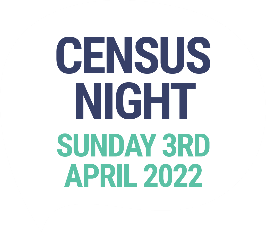 [Speaker Notes: What is the census?
The Census of Population (www.census.ie) provides a statistical picture of Ireland and its people. Almost every country in the world conducts a census on a regular basis.
The Census of Population collects information, in five-year intervals, on every person living in Ireland. For more details, refer to the section "Who will be included in the census?"

When will the next census be held?
The next census will take place on Sunday 3 April 2022.
 
Why conduct the census?
The census collects important information that is used for making decisions.
It is the primary source of sociodemographic data for the Irish population. By law - Statistics Act, 1993, Statistics (Census of Population) Order 2020, everyone in Ireland on Census Night must participate.

Privacy and confidentiality
In Ireland, great care is taken to ensure that information collected in the census is clearly in the public interest and cannot be obtained effectively from other sources.

References:
https://www.cso.ie/en/aboutus/whoweare/

Other CSO Resources:
https://www.cso.ie/en/media/csoie/studentscorner/teachersguidetothecso/teachersguidetothecso2020x2f21/Teachers'_Guide_to_the_CSO_2020-2021.pdf]
Post-Primary Geography
I can make decisions, identify opportunities and  plan appropriate action to make my voice heard.
Informed, self-aware citizens engage with the challenges  and opportunities that face us in the future and are able to take  considered and appropriate action.

I can participate in decision making, and share  opinions and evidence with decision makers and  elected representatives in my community e.g. local councillors, Teachtai Dála (TD’s).

I have an understanding of my own and others’ environmental, economic and social responsibilities in creating a sustainable future.
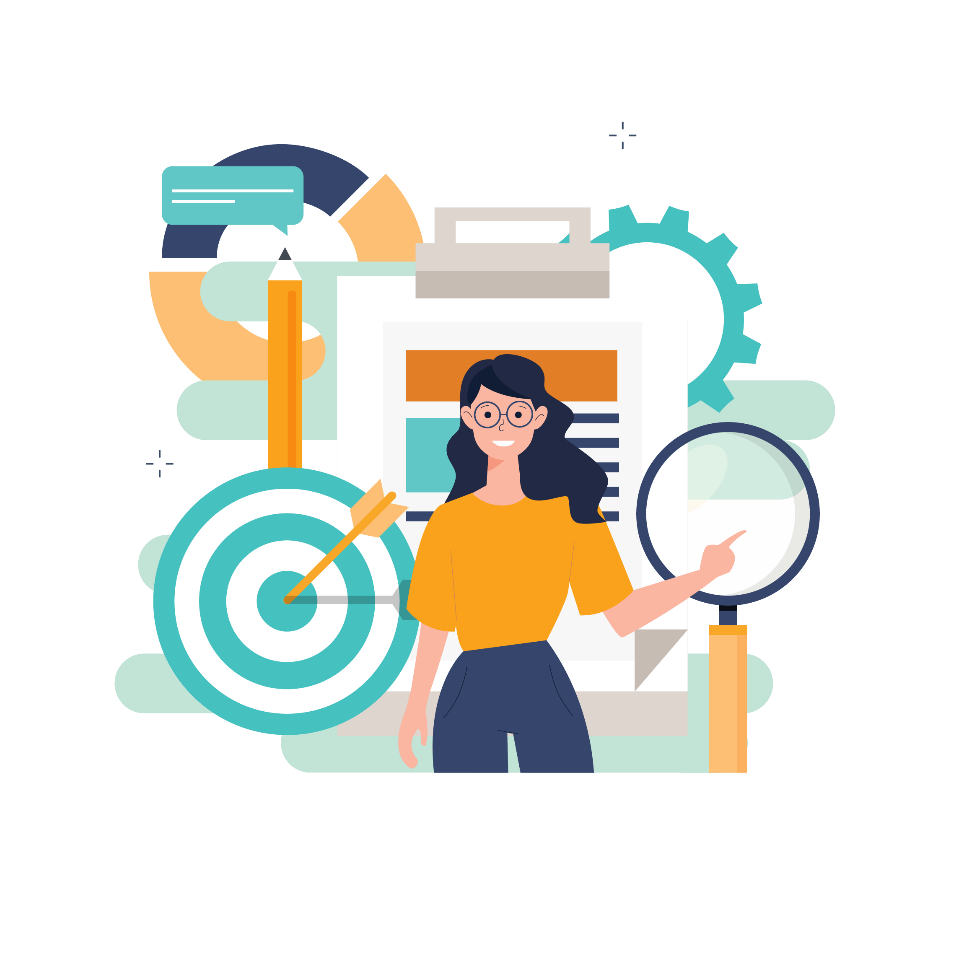 [Speaker Notes: Note: Importance of the student voice.

Strand 3: Junior Cycle Geography Specification
https://curriculumonline.ie/getmedia/2a7a8d03-00e6-4980-bf20-f58def95688f/JC_Geography-en.pdf

https://www.shutterstock.com/image-vector/online-educational-courses-trainings-lectures-podcasts-1776622430]
v
How to use this resource
Classroom activities
You can deliver these as four short (40 - 58 minute) lessons, or at once in a longer lesson depending on time available.

Lesson 
We recommend focusing on the first activity for in-person or a virtual lessons. Students can volunteer their answers or reflect individually on them.

Homework
Send the relevant slides for each lesson to students. They can use the worksheet at the end of the lesson or their own notebooks to record their answers. Alternatively,  you can ask them to submit their answers electronically  using the VLE (Virtual Learning Environment) that your school has chosen e.g. Google Classroom.
[Speaker Notes: TIP: You can create a non-editable version of the slides you want to share with students by clicking File > Save as, then choosing .pdf from the dropdown menu and upload to your school’s VLE.

Https://www.shutterstock.com/image-vector/pupils-study-classroom-interior-school-lesson-1125377942

The key messages of this series of lessons include:

1.) A wide range of participatory and enquiry-focused teaching and learning activities are appropriate for geography and teaching about the  census.

2.) The decisions as to the most appropriate sequence and structure for learning will need to be made by the teacher in light of their own knowledge of the learners in their class.
 
3.) Developing in learners the skills of analysing and interpreting data is an important objective of JC geography and these series of four lessons.]
Lessons Overview & Learning Intentions
What is the census 


Learning Intentions:
Students can explain what the census is and give an example of how it could be important in their lives.
Why the census matters

Learning Intentions:
Students can describe how census information is used to make decisions.
What can information do

Learning Intentions:
Students can list the type of information the census collects and identify how they can be useful in different situations
What matters to our school community

Learning Intentions:
Students can identify groups in their school community and the issues important to them, giving examples on how to encourage these groups to take part in the census.
[Speaker Notes: Teacher Notes:
A learning intention for a lesson or series of lessons is a statement, created by the teacher, that describes clearly what the teacher wants the students to know, understand, and be able to do as a result of learning and teaching activities.  Clear learning intentions help students focus not just on the task or activity taking place but on what they are learning.

Success criteria are linked to learning intentions. They are developed by the teacher and/or the student(s) and describe what success looks like. They help the teacher and student to make judgements about the quality of student learning.  Rubrics are included in some of these activities or they can be co created with student and teacher.


https://www.shutterstock.com/image-vector/people-reading-books-sitting-on-laptop-1198495855

Students are made aware of the learning intentions for the lesson in line with Assessment for Learning (AFL) best practice in the classroom. The learning intentions for the day are:

Teacher Note:

Emphasis needs to be placed on the fact that leaning outcomes are what are in the Specification (JC Geography). This is what we what we want students to learn and to know. However, the journey teachers take to ensure students realise these outcomes, need to be broken down into smaller achievable leaning intentions which may span a few lessons in places.]